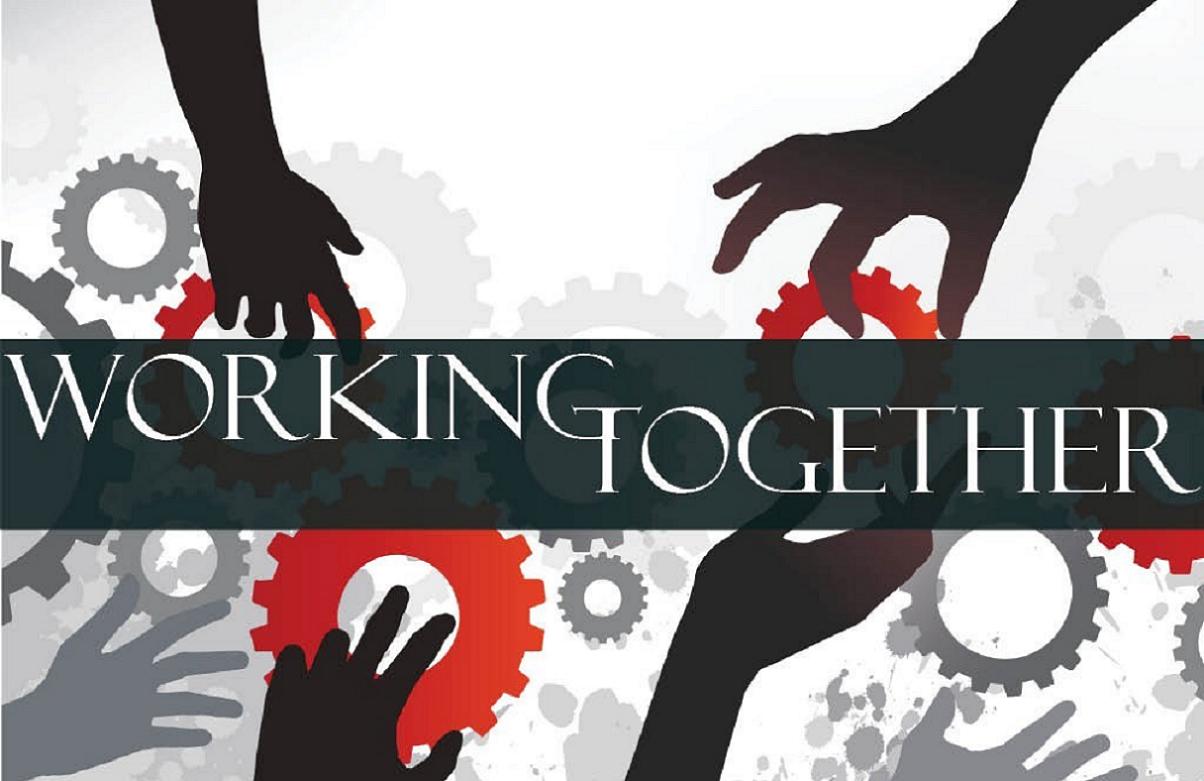 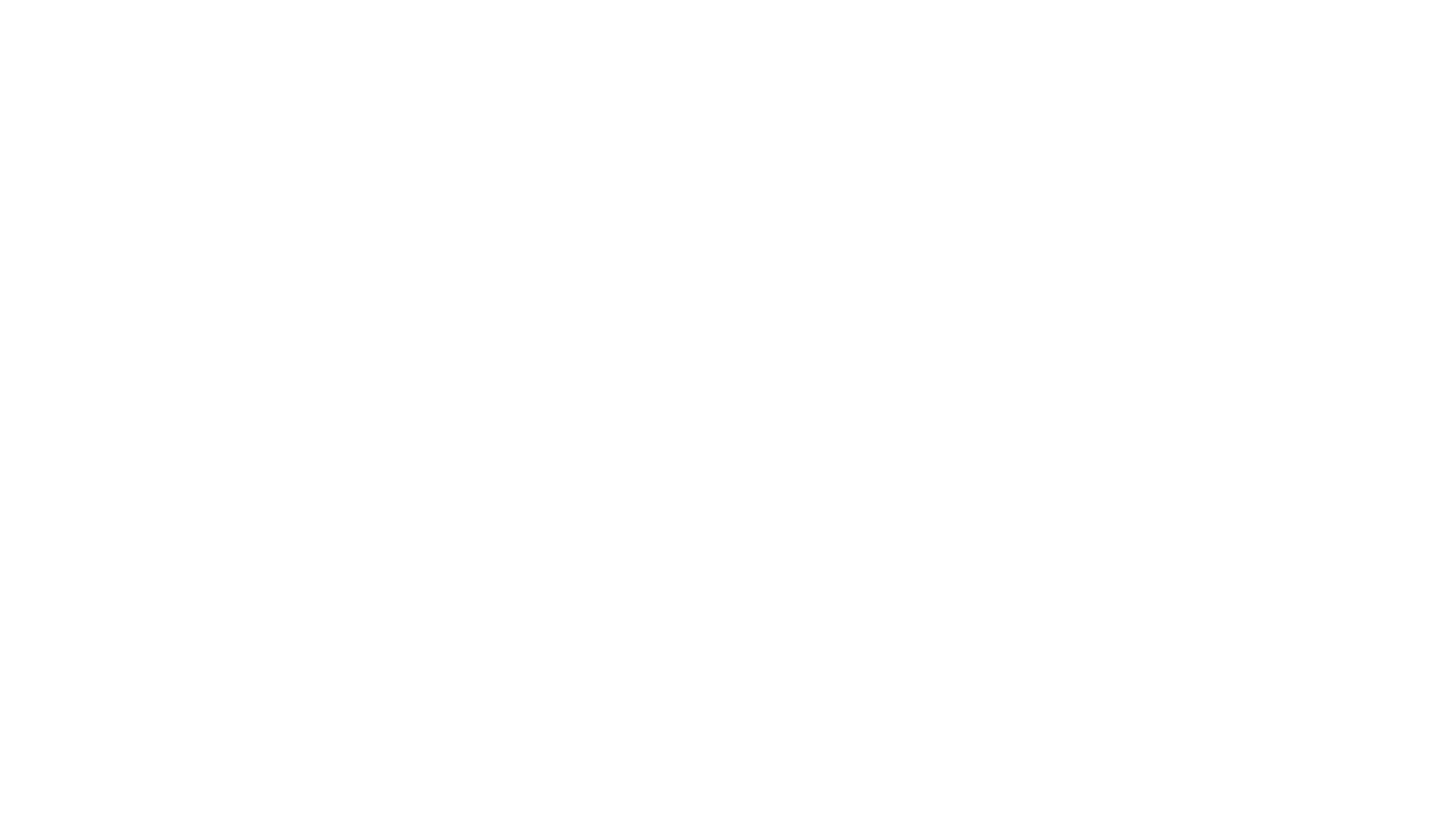 Team Samaddar  Connect-Learn-GrowWeek Of: May 4th to May 8th
1
Mon., May 4thMindset Monday &It’s Mental Health Week in Canada
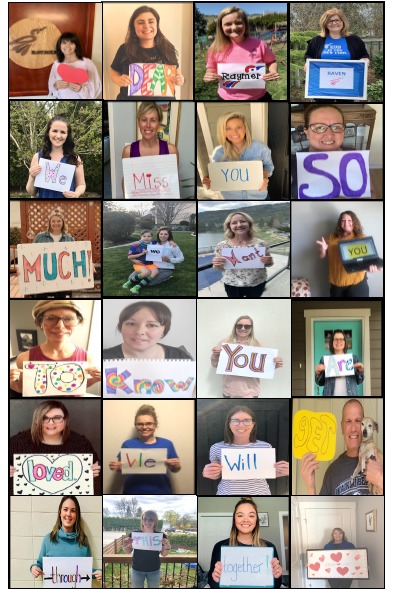 Remember: Wacky Wednesday – Favourite PJ’s Day!
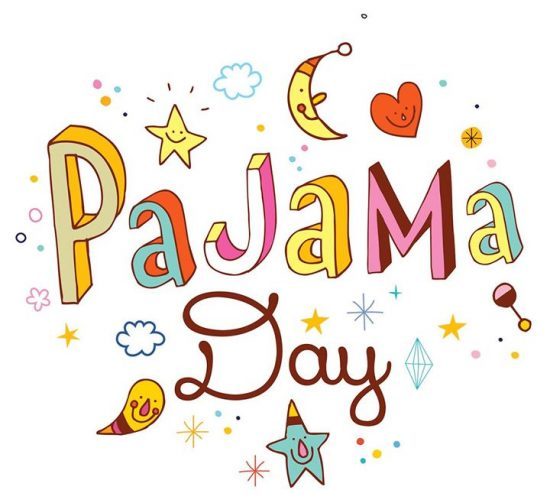 2
STRONGER TOGETHER - BE INSPIRED!
LEAN ON ME – CANADIAN PERFORMERS + PRIME MINISTER TRUDEAUhttps://www.youtube.com/watch?v=athd5_CW_z0
3
OR UNLIMITED
CANDY TO EAT?
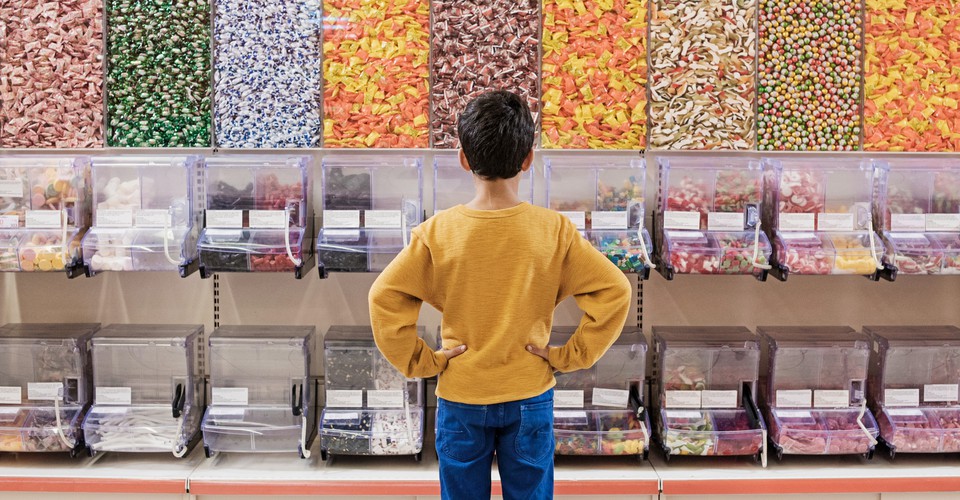 AttendanceWould you rather have…
an unlimited amount of chips
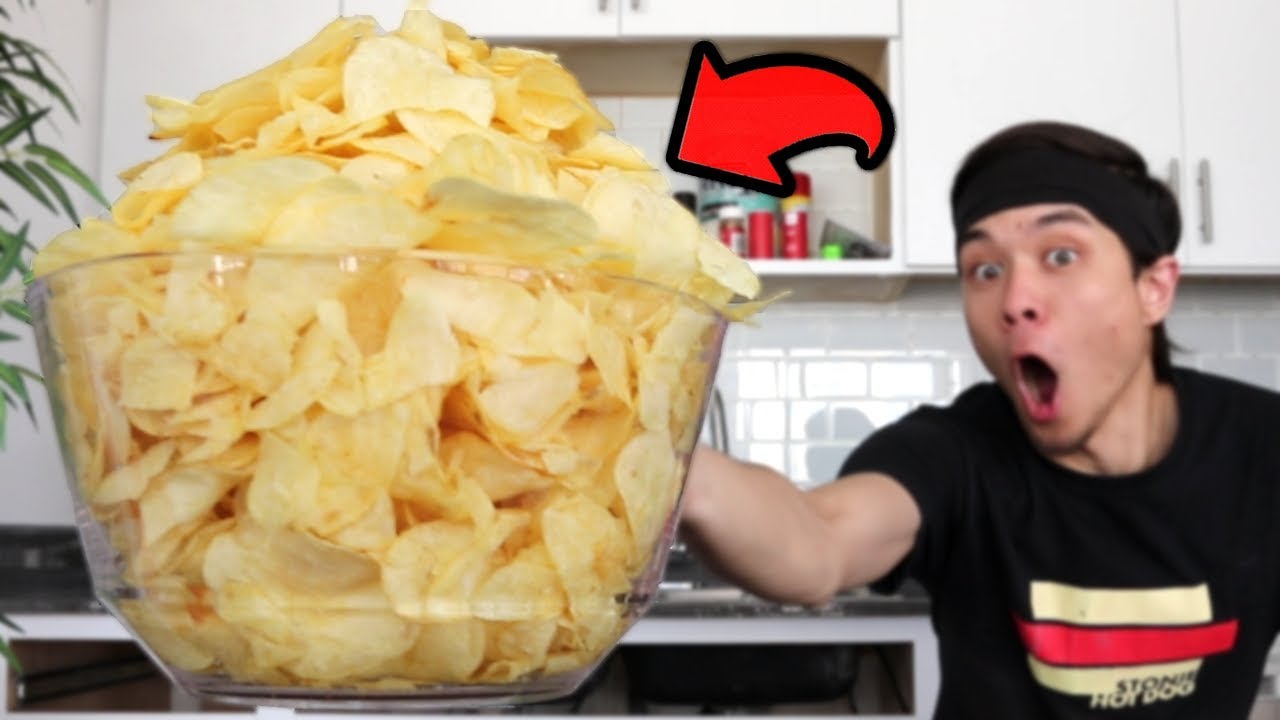 Chat Leader Today?
4
My Job/ Your Job  - Our VALUES!We ARE A CARING TEAM, EVEN LEARNING FROM HOME!
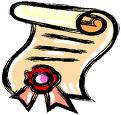 Learn  
Work with others   
Think for myself  
Make decisions  
Come each day at home prepared to work  
Ask when I don’t understand
Give teacher something to assess/evaluate  
Self evaluate
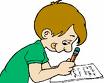 Follow our class guidelines 
Make plans and do the work
Share our beliefs (about how we do things in our classroom)
Be prepared (e.g., homework supplies) 
Treat others with respect
Use/participate in restitution process (positive problem solving
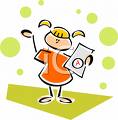 5
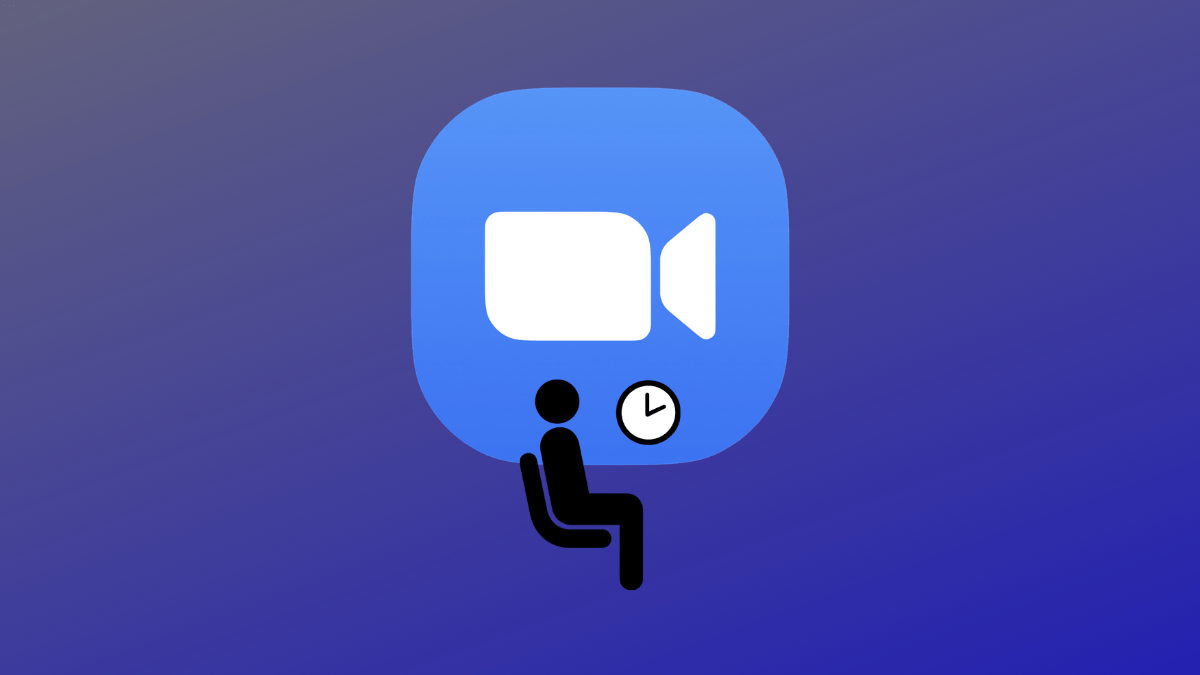 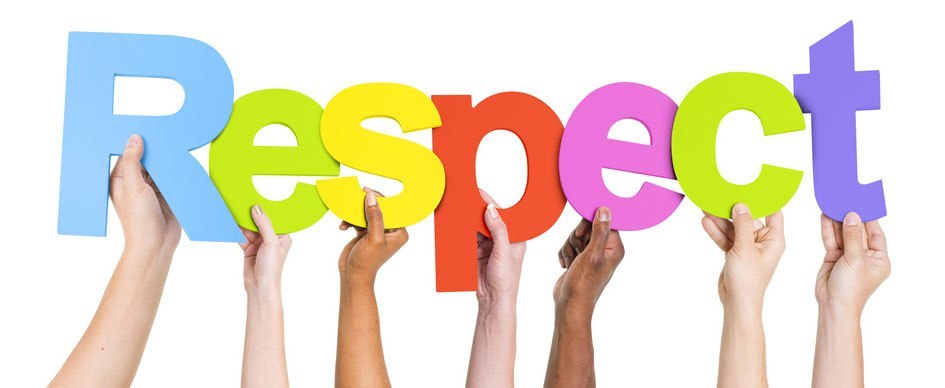 ETIQUETTECo-Constructed
PLEASE “DO”
THIS MEANS….PLEASE “DON’T”
Leave
Drink unhealthy drinks – water is best –keep away from device
Interrupt Others
Be Distracted (e.g., TV, music, cooking, pets; make weird noises, mess with backgrounds, use your phone, play video games
Lay on a bed
Avoid Emoji’s in Chat Box
BE TIMELY. ARRIVE EARLY FOR VISIT 
SIT/STAND IN ONE PLACE. 
BE RESPECTFUL OF EACH OTHER
PARTICIPATE & SHARE
LOOK AT THE CAMERA
USE CHAT APPROPRIATELY
WEAR HEADPHONES IF YOU HAVE THEM
MONITOR BACKGROUND NOISES
6
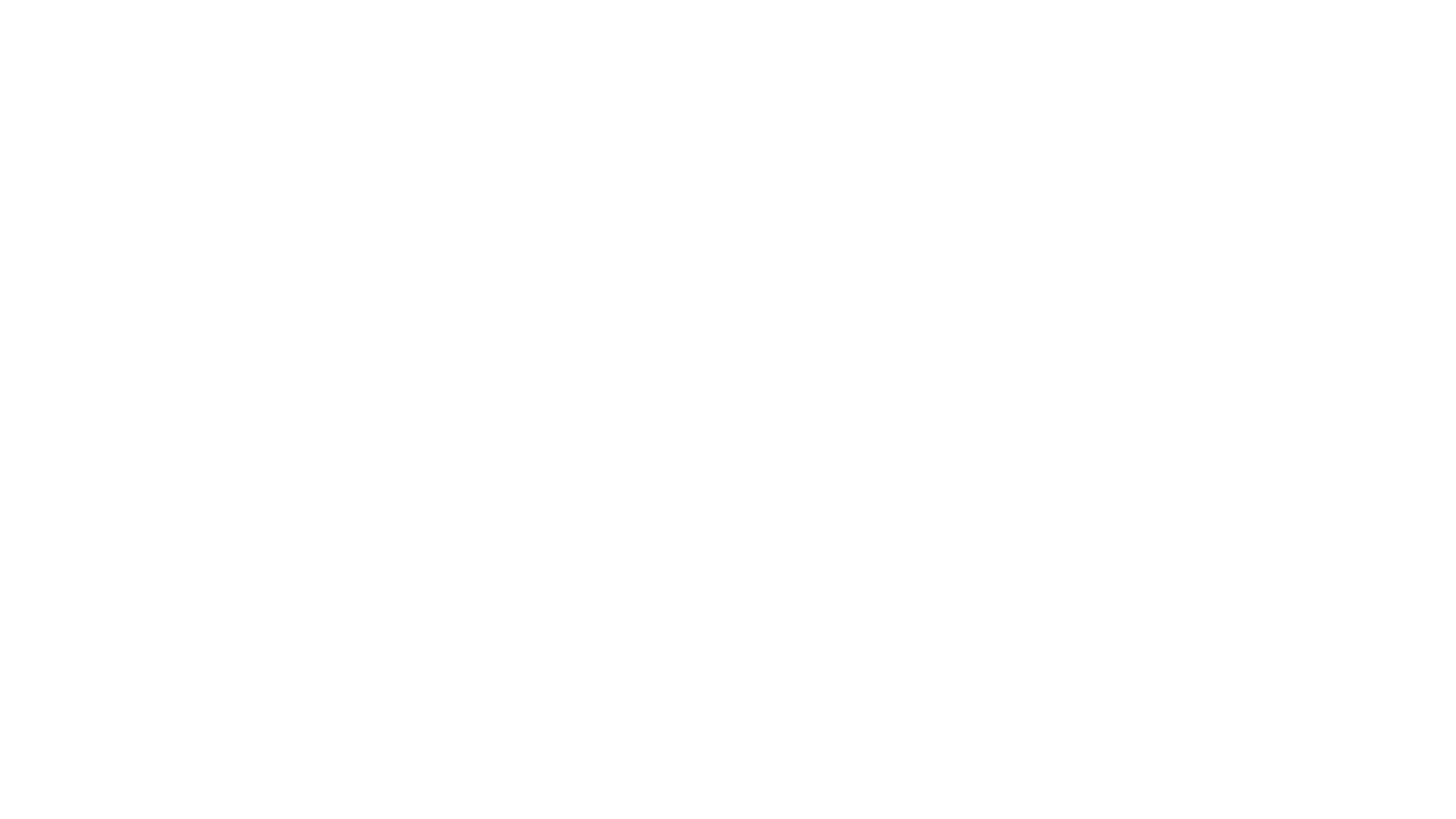 Are you TURNING IN WORK in GOOGLE CLASSROOM?
Report coming end of week!
Watch Video on 
TECH TIPS again, if unsure 
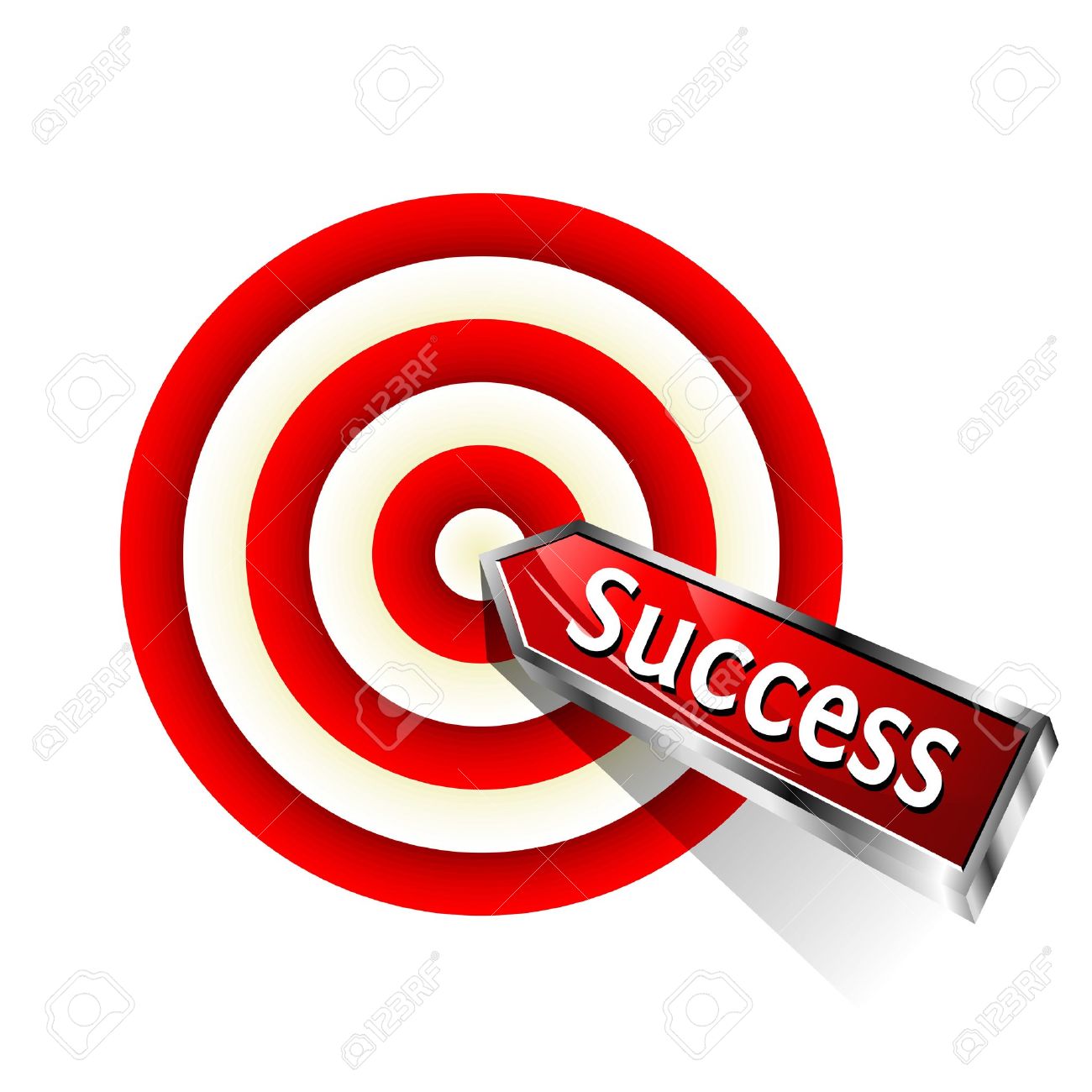 HOW ARE YOU DOING?
Learning Intentions Monday, May 4th
7
Break Out to Contribute Ideas in ZoomQuote of the Day Let’s Focus on a Growth Mindset!
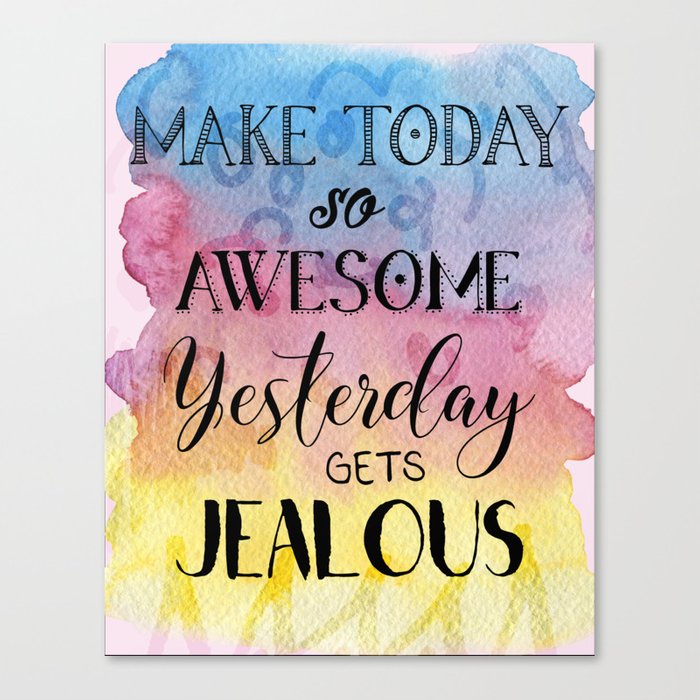 Tell Us @ Zoom Meeting
(1) What the quote means in your own words
(2) How could you apply this quote to yourself (connect to self)
(3) What can the world learn from this quote? (connect to world)
8
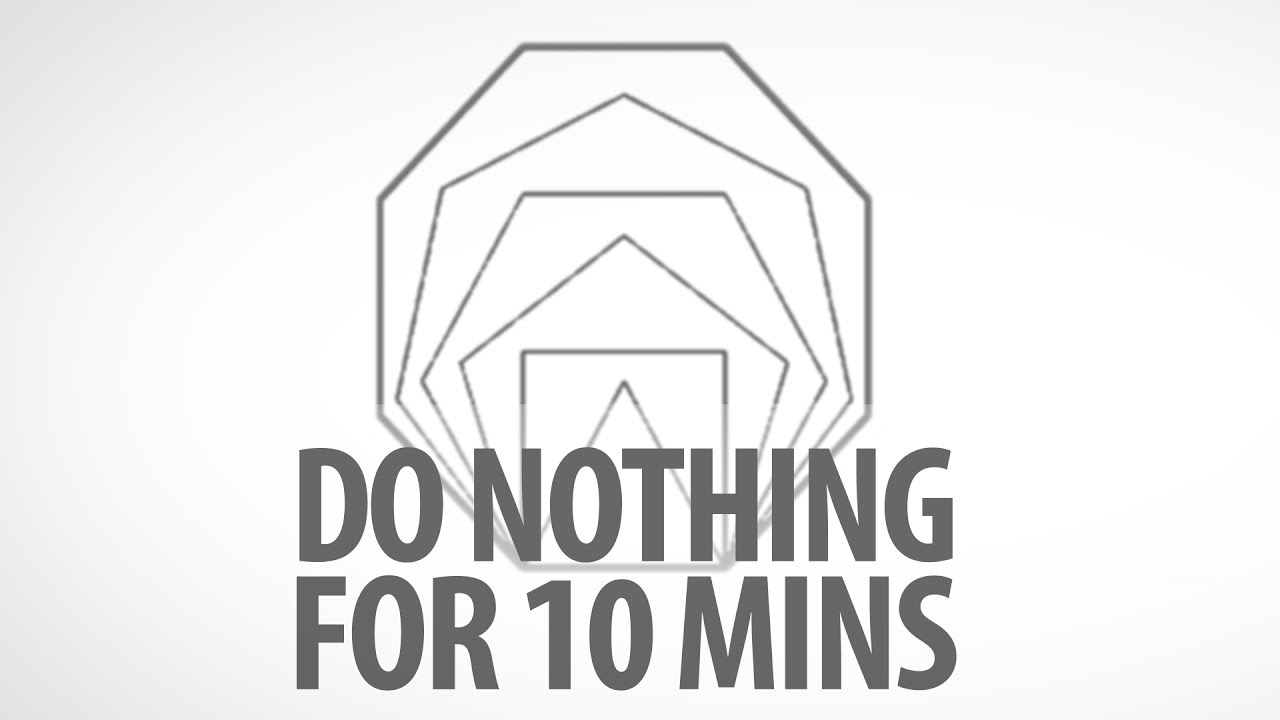 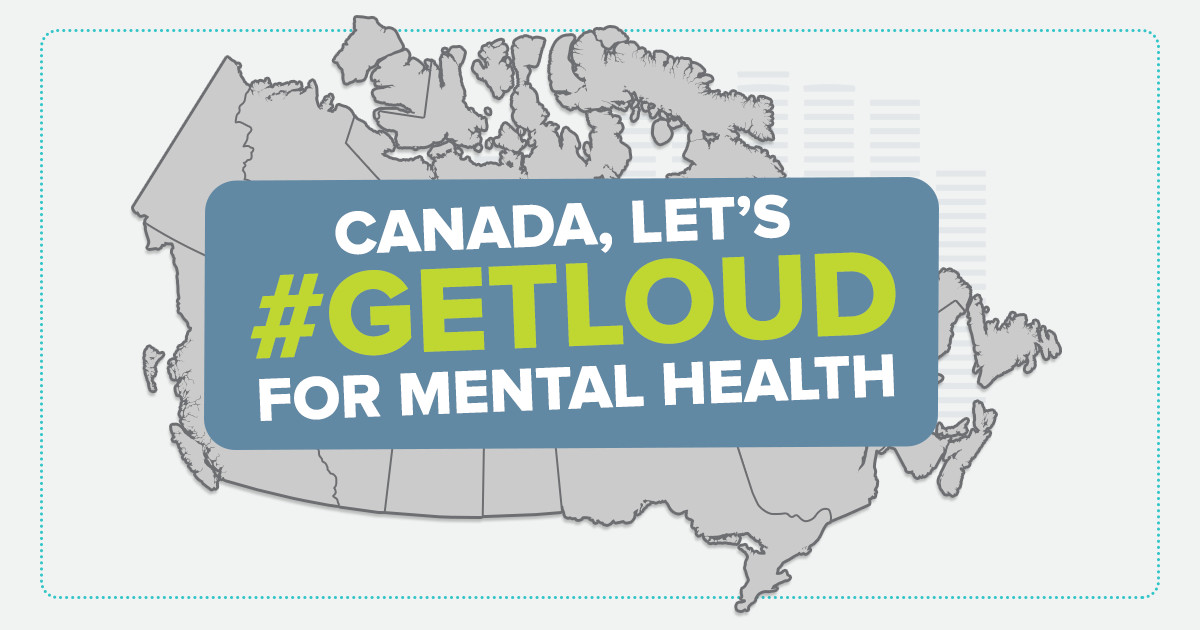 Let’s Begin with Thinking About Mental Health Week in Canada
TAKE ACTION:
WHAT IDEA WILL YOU PICK FROM RAYMER’S MENU?
For Us….
Check Out MS. MAY’S MENTAL WELLNESS IDEAS
Daily 3 Today
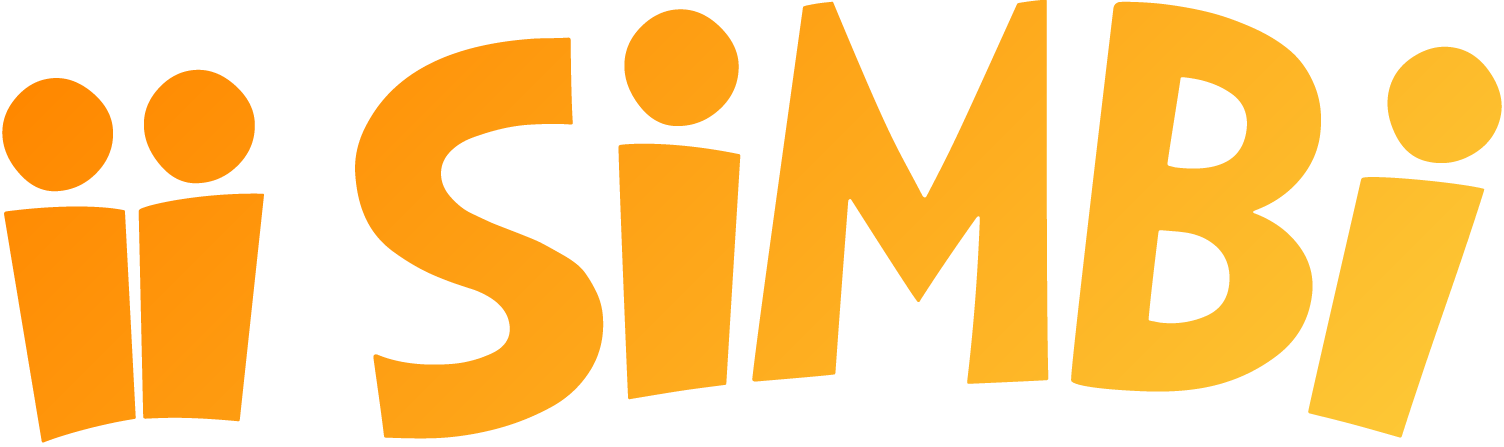 10
MATH LESSON (Mon/Tu)
Common Denominators (Equivalent Fractions the "Easy Way")
https://mathantics.com/lesson/common-denominator-ecd
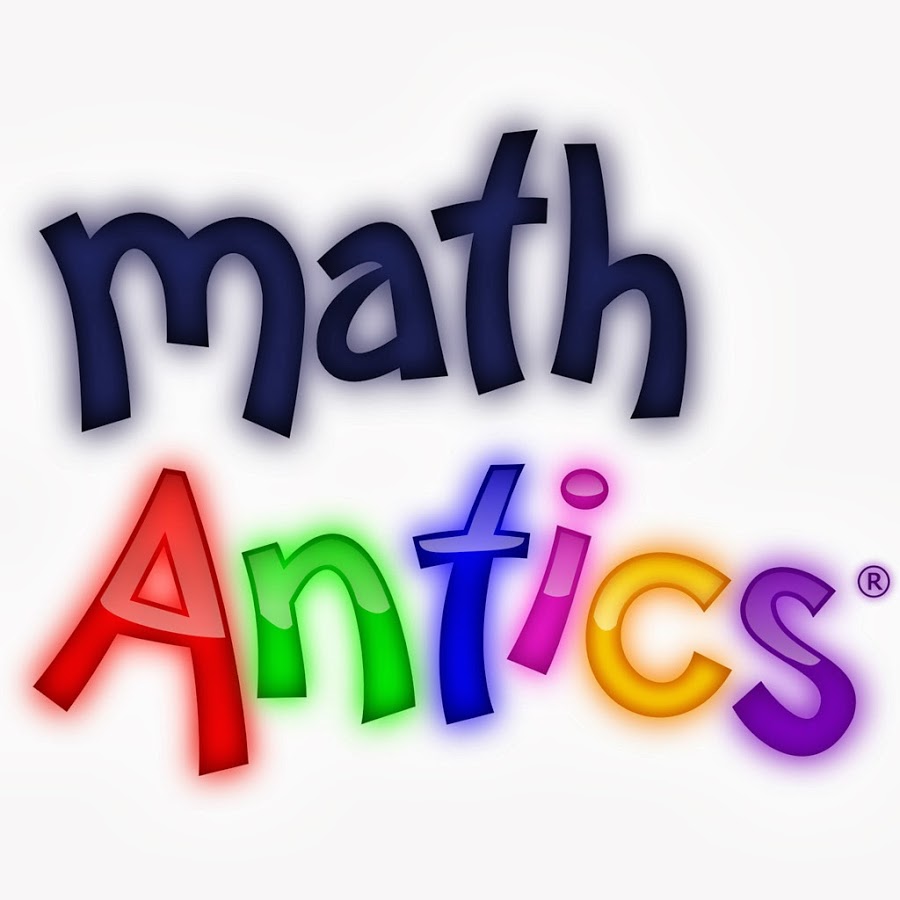 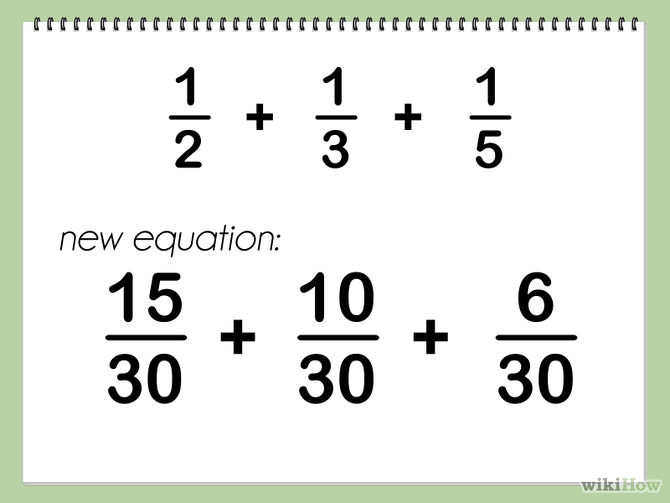 11
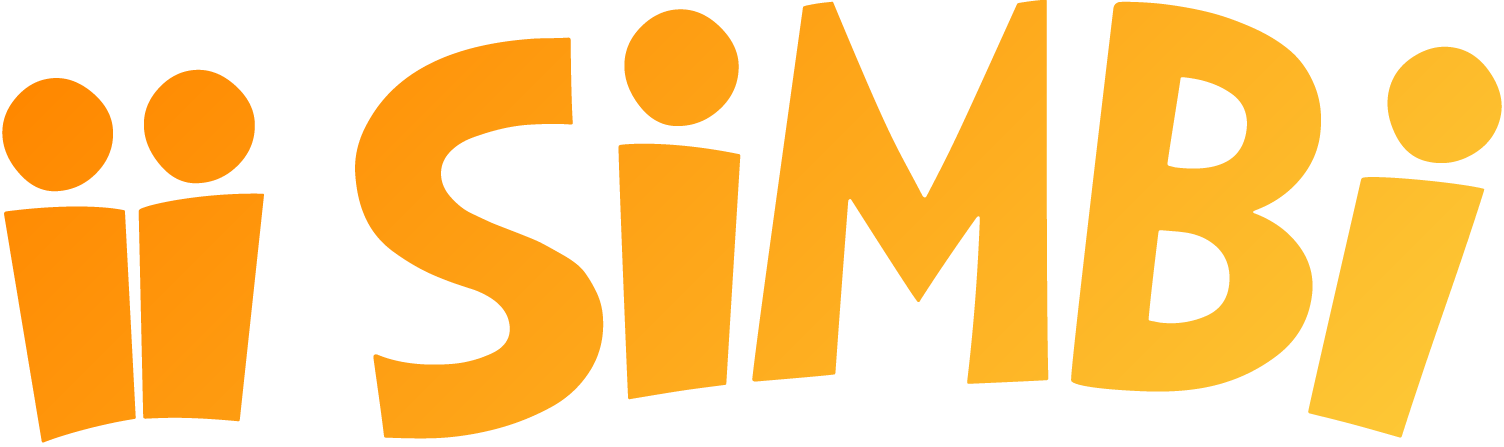 Why Simbi?https://simbi.io/
You can make a difference
Being a global citizen becomes real to us!
Help children around the world to read!

How can we not use it!
TRY TO MAKE A DIFFERENCE IN THE WORLD
12
CHOOSE ONE TASK
THINK LIKE A READER/WRITER #1See  “STREAM”Poetic Terms & Devices
#1 POETIC TERMS – Check out this site and share 5 new things that you learned about poetic terms.  Share IN BOX below LINK:
http://www.writing.upenn.edu/~afilreis/88/poetic-terms.html
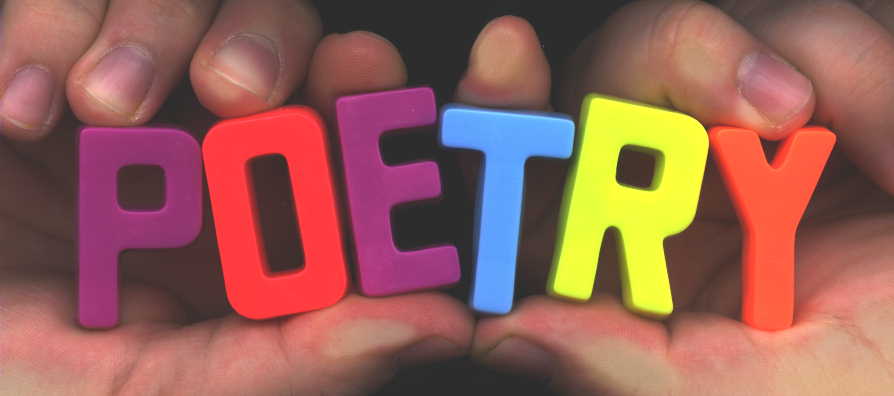 #2 EXPLORE FEATURES OF RHYME ZONE - Check out this site and answer two questions in the box below LINK:
http://www.rhymezone.com/
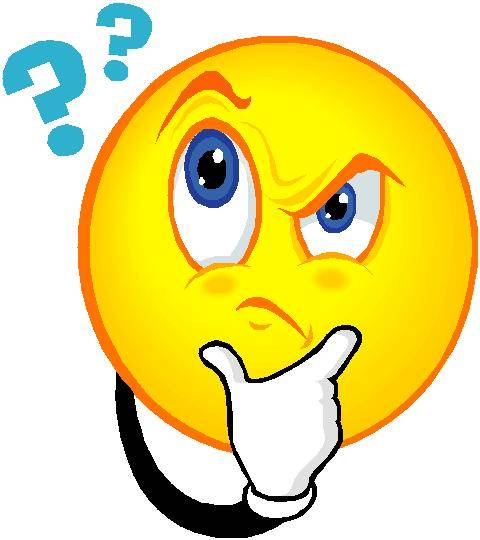 13
Writing Opportunity! Poetry Contest
Central Okanagan residents with a flair for crafting words into poetry are encouraged to take part in the Okanagan Shines Spring Poetry contest.
The contest, hosted by Regional Parks, the RDCO Waste Reduction Office and Central Okanagan Economic Development Commission, is open to poets aged five years old and up.
Poets can choose between two topics - a celebration of spring, or an RDCO regional park - and write about how nature inspires them.
14
Poetry Contest  Cont’d
The contest runs from May 1 to 14 and winners will be announced on May 21.
Nine prizes will be awarded by age group and topic, including the grand prize of a $100 gift card to a local business for Best Overall Poem.
Entries must include name, age, phone number and home address. 
Email your entry to eeco@rdco.com with the topic you've chosen in the subject line. 
For contest rules, visit the website. 
https://www.regionaldistrict.com/media/283647/Okanagan_Shines_Poetry_Contest_Guidelines.pdf
15
THINK LIKE A WRITER #2Journal Writing – 1 of 2 Entries this Week (M/Tu)
Select a topic and complete two journal entries

Post your FAV later in the week to FreshGrade
Need a Topic – Check out “Writing Stuff” on Team Samaddar Website  or
Journal Writing Folder in Google Classroom
16
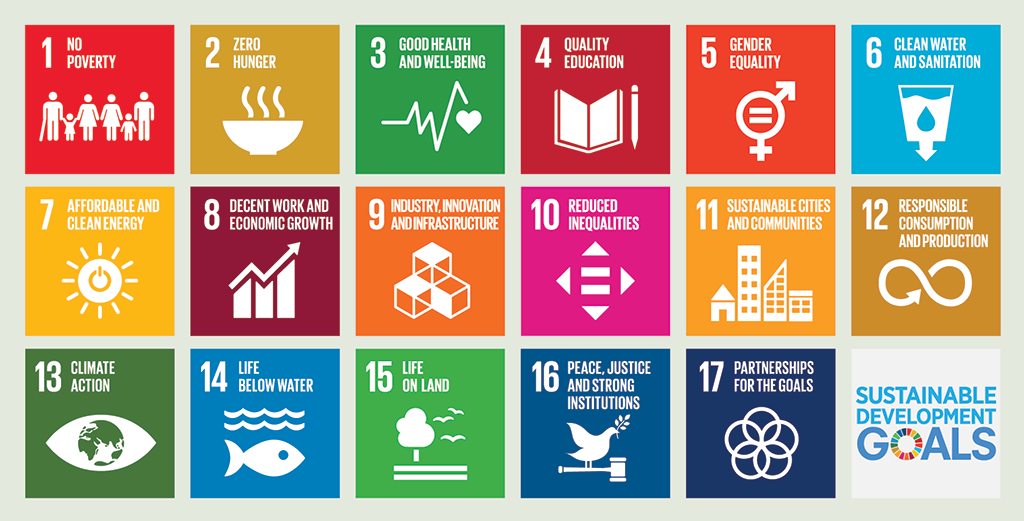 What are the Sustainable Development Goals?
Become the Expert On One!
11 Team Up!  6 Work on Your Own
ANNOUNCE IN GRADE GROUPS TOMORROW
17
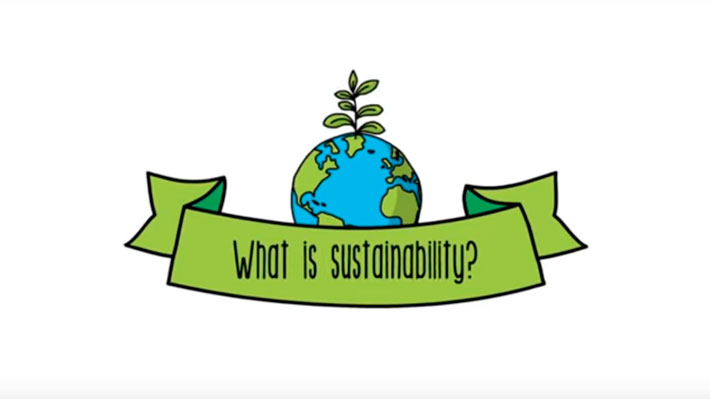 What is Sustainable Development?
https://youtu.be/7V8oFI4GYMY
18
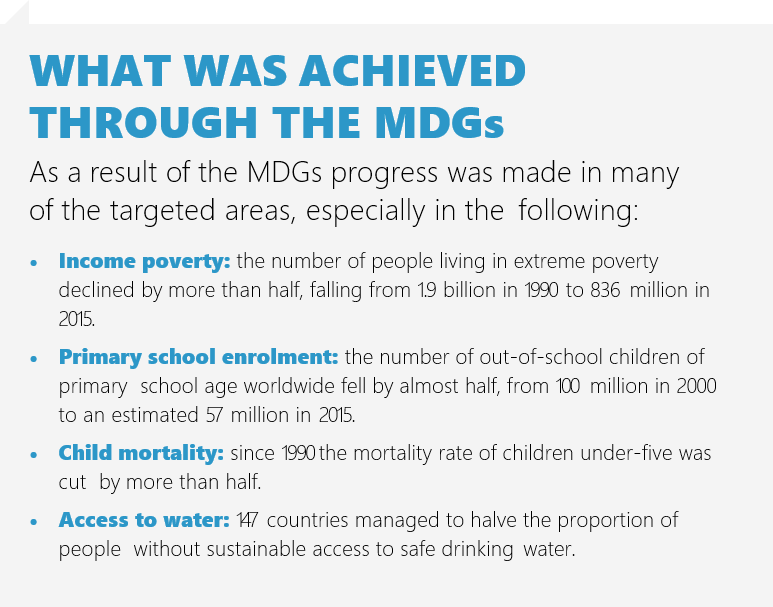 From MDGs to SDGsNo Point Going Halfway
https://youtu.be/DdLqiTvFwJk
19
BREAK OUT NOW!
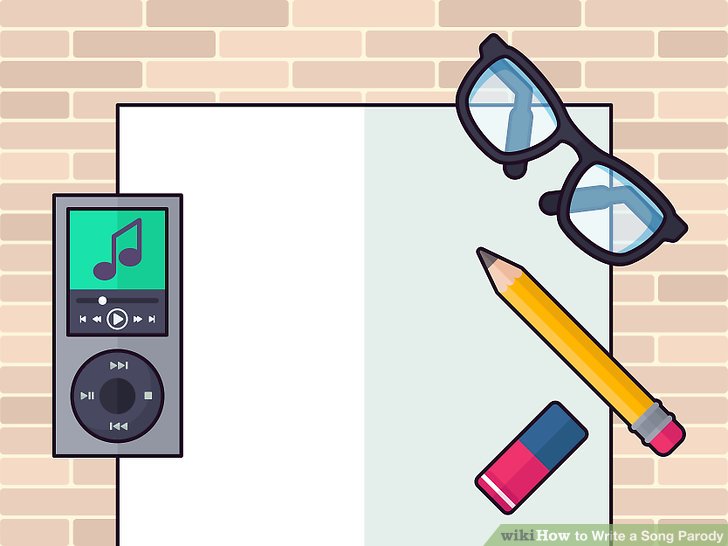 Let’s Compose a Parody – Draft #1
20
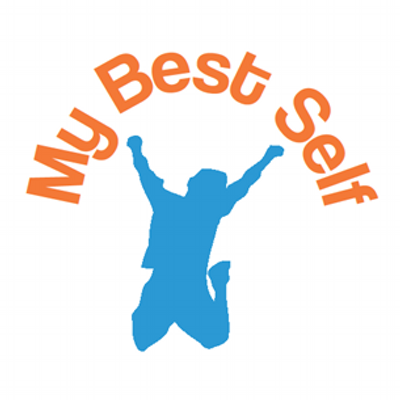 Routines! Routines!
Keep Well-Rested 

A “REGULAR” schedule will help you best your best self
21
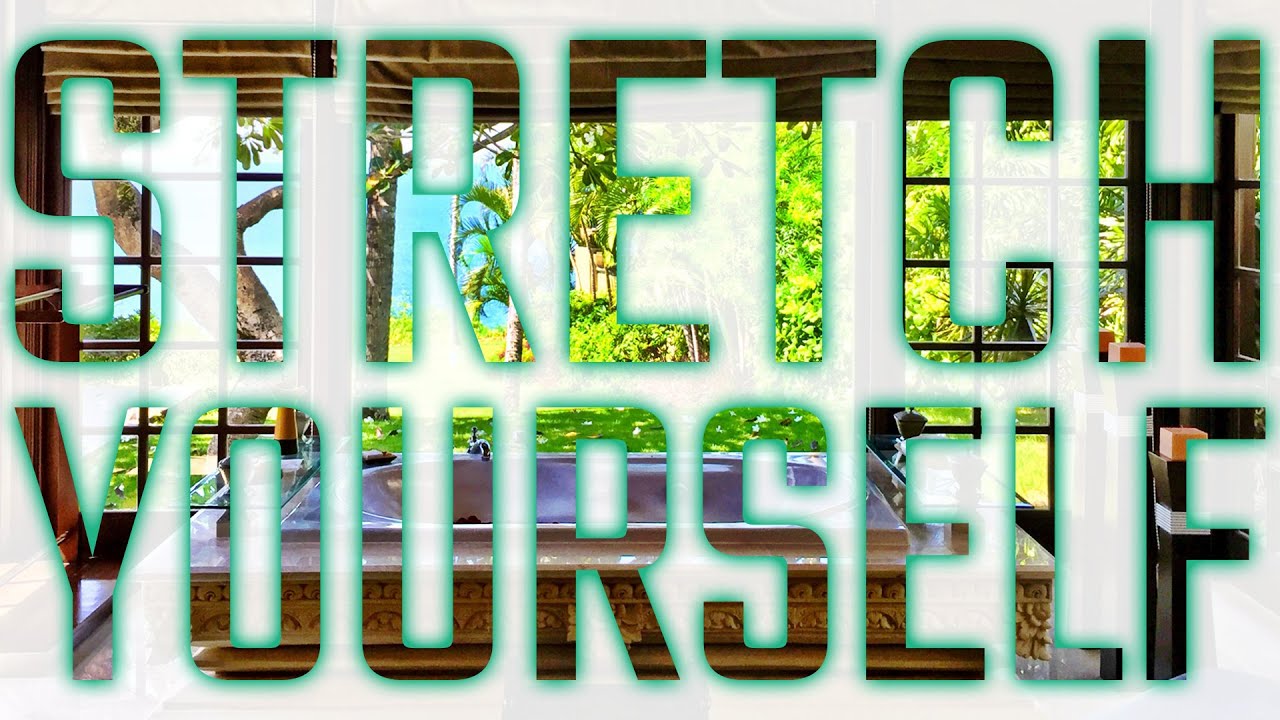 Research to explore and learn about a leader (past and present) and the impact they’ve had on society.  
Is there a leader in your community who inspires you?
Listen to Chief Seattle’s speech & compare to The Elders Are Watching
Participate in Regional District Poetry Contest!
Opportunity to Extend! Student Voice/Choice
22
Always Check Out – Our Amazing Website!
STUFF FOR YOU, STUDENT
New Resources – especially for GOOD READS
STUFF FOR PARENTS!
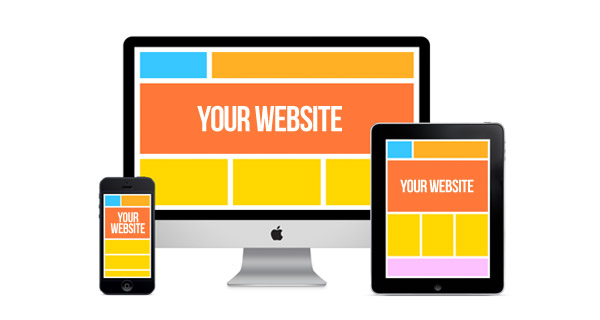 23
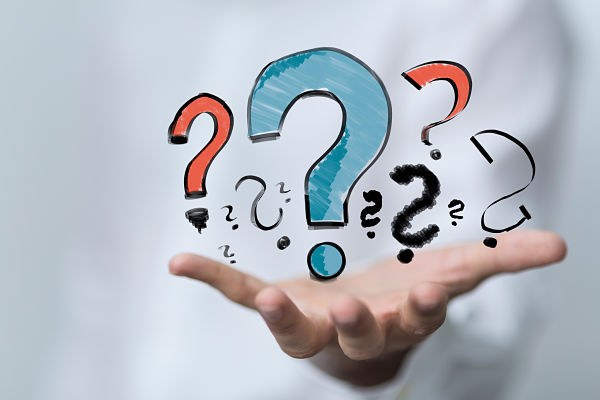 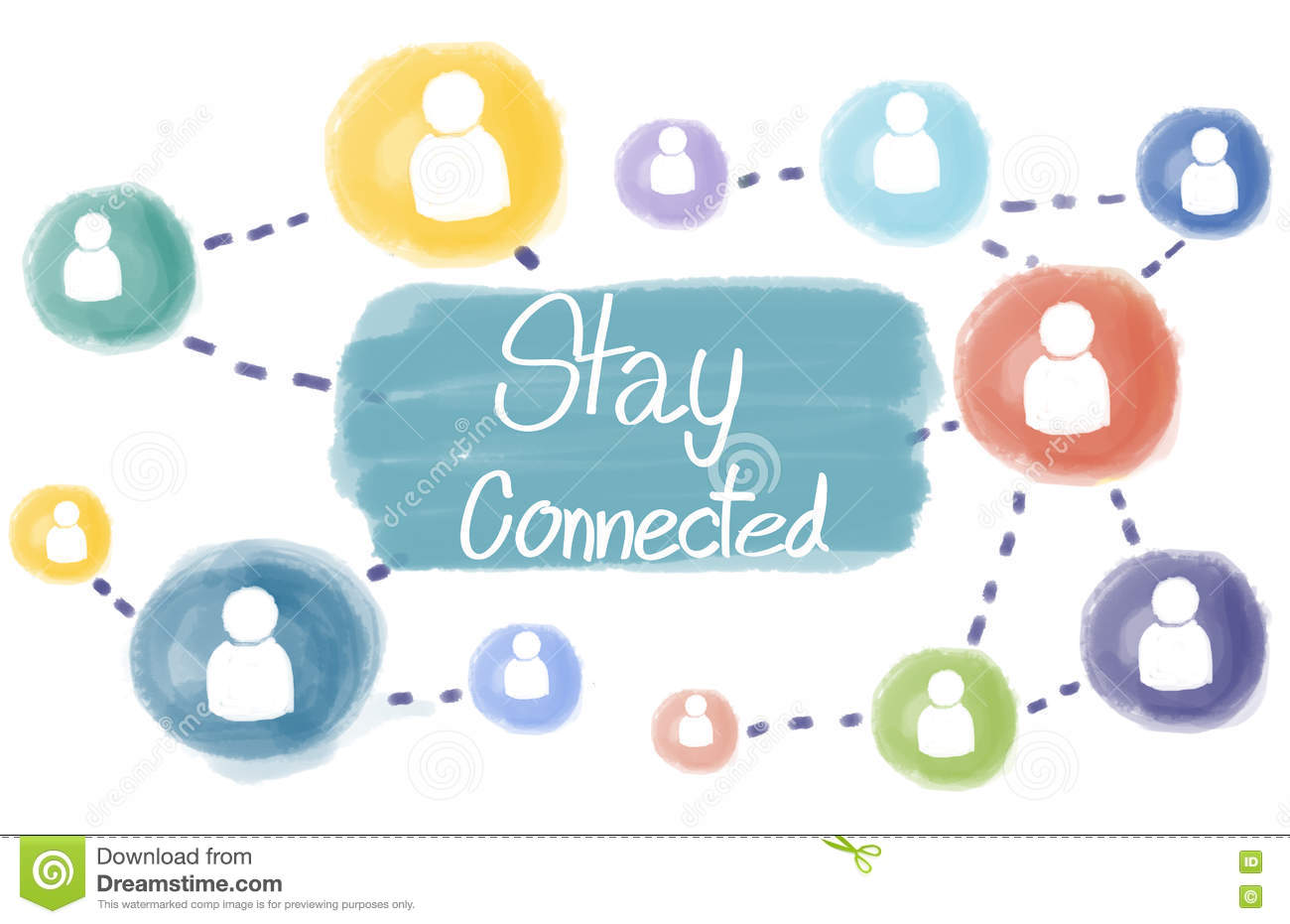 Just Before You Go?
Reflect on Your Behaviour at Zoom Meetings. How can you “be” better?
24
Research to explore and learn about a leader (past and present) and the impact they’ve had on society.  
Is there a leader in your community who inspires you?
Listen to Chief Seattle’s speech & compare to The Elders Are Watching
Participate in Regional District Poetry Contest!
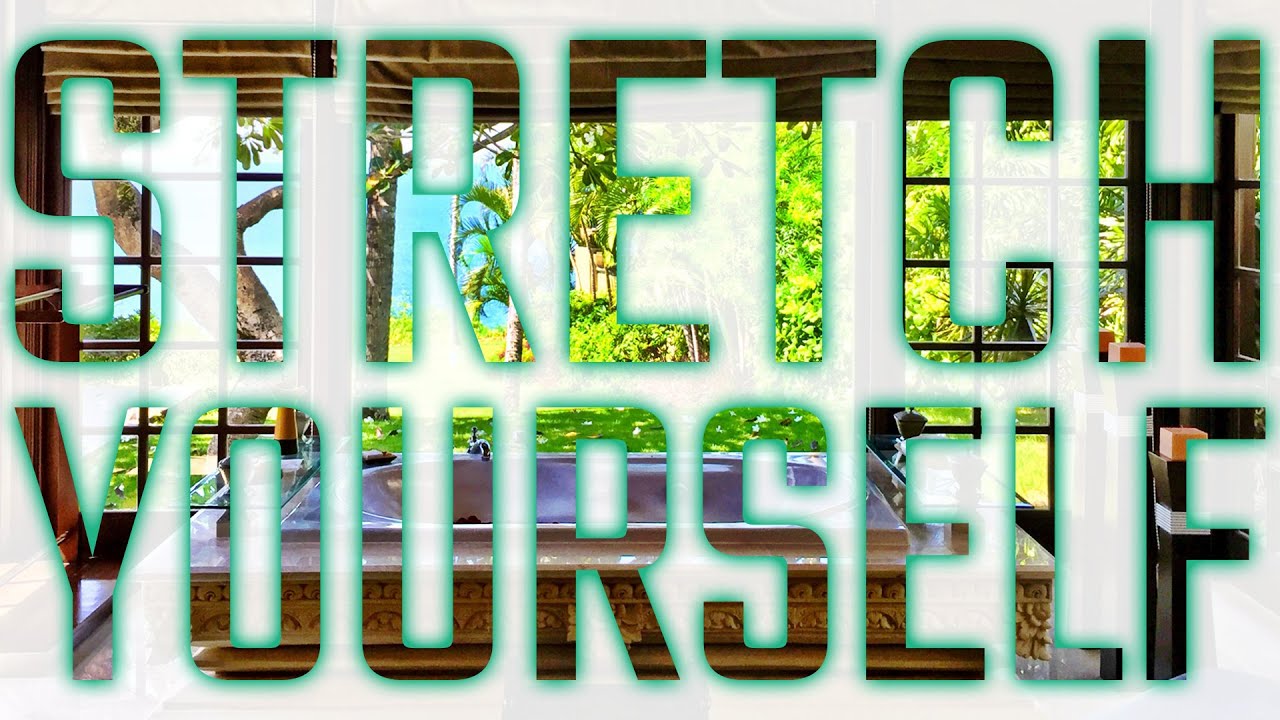 Opportunity to Extend! Student Voice/Choice
25
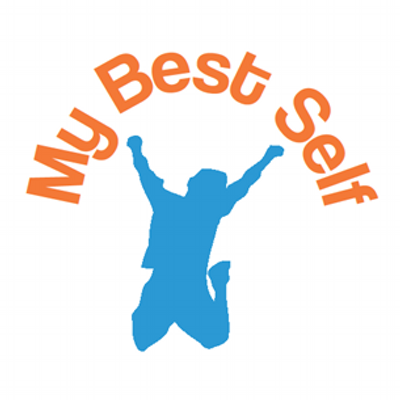 Routines! Routines!
Keep Well-Rested 

A “REGULAR” schedule will help you best your best self
26
Check It Out – Our Amazing Website!
STUFF FOR YOU, STUDENT
New Resources – especially for GOOD READS
STUFF FOR PARENTS!
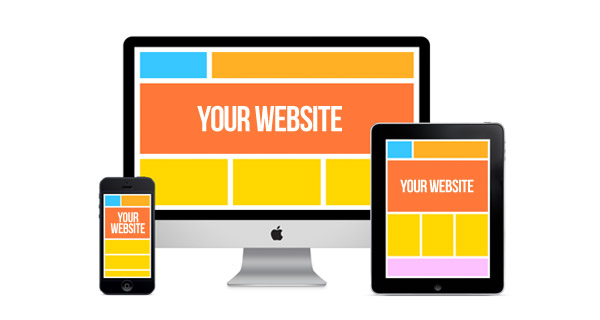 27
April 27th-May 1st
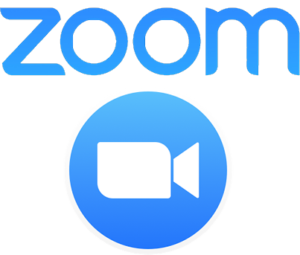 Join Zoom Meetinghttps://sd23.zoom.us/j/9012148642Meeting ID: 901 214 8642
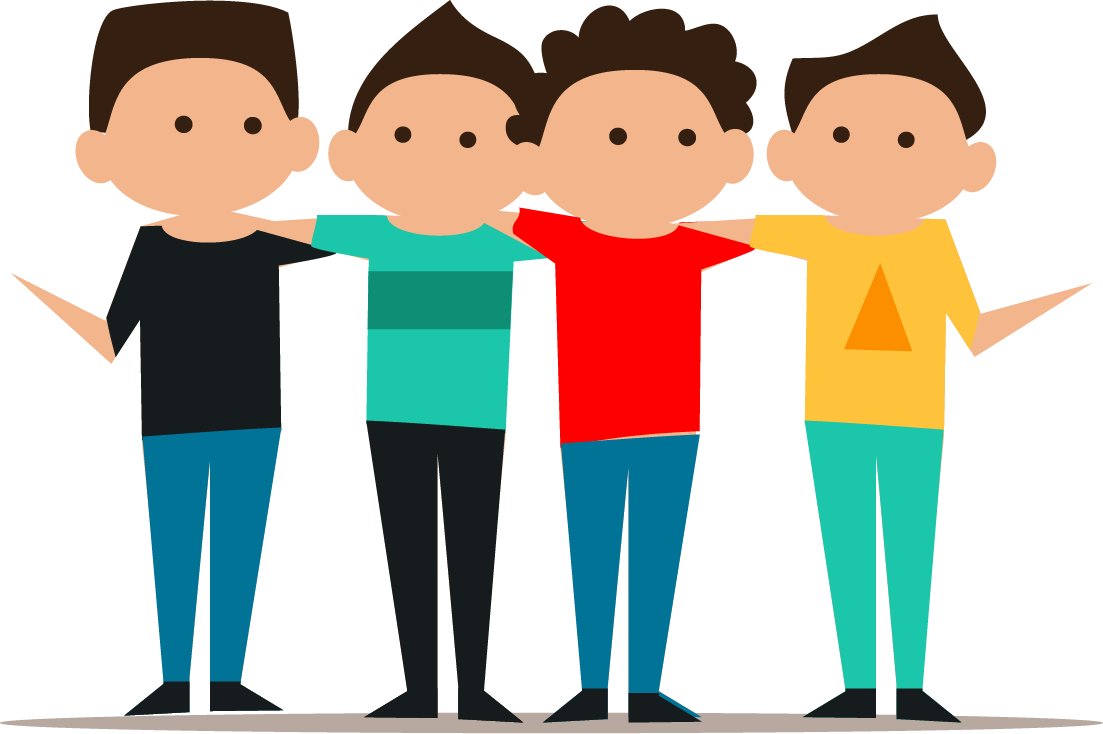 Other Zooms. See Mrs. Schultz & Mrs. Boulanger Schedules
28
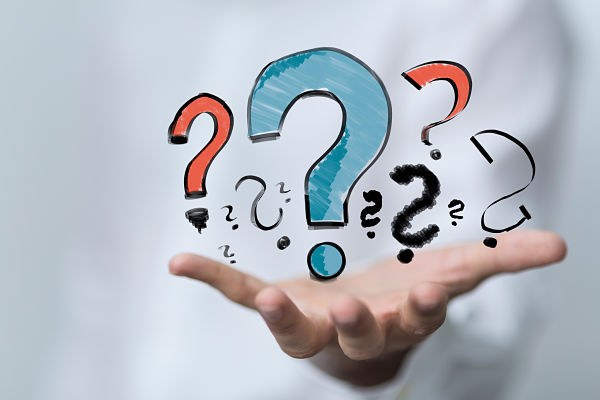 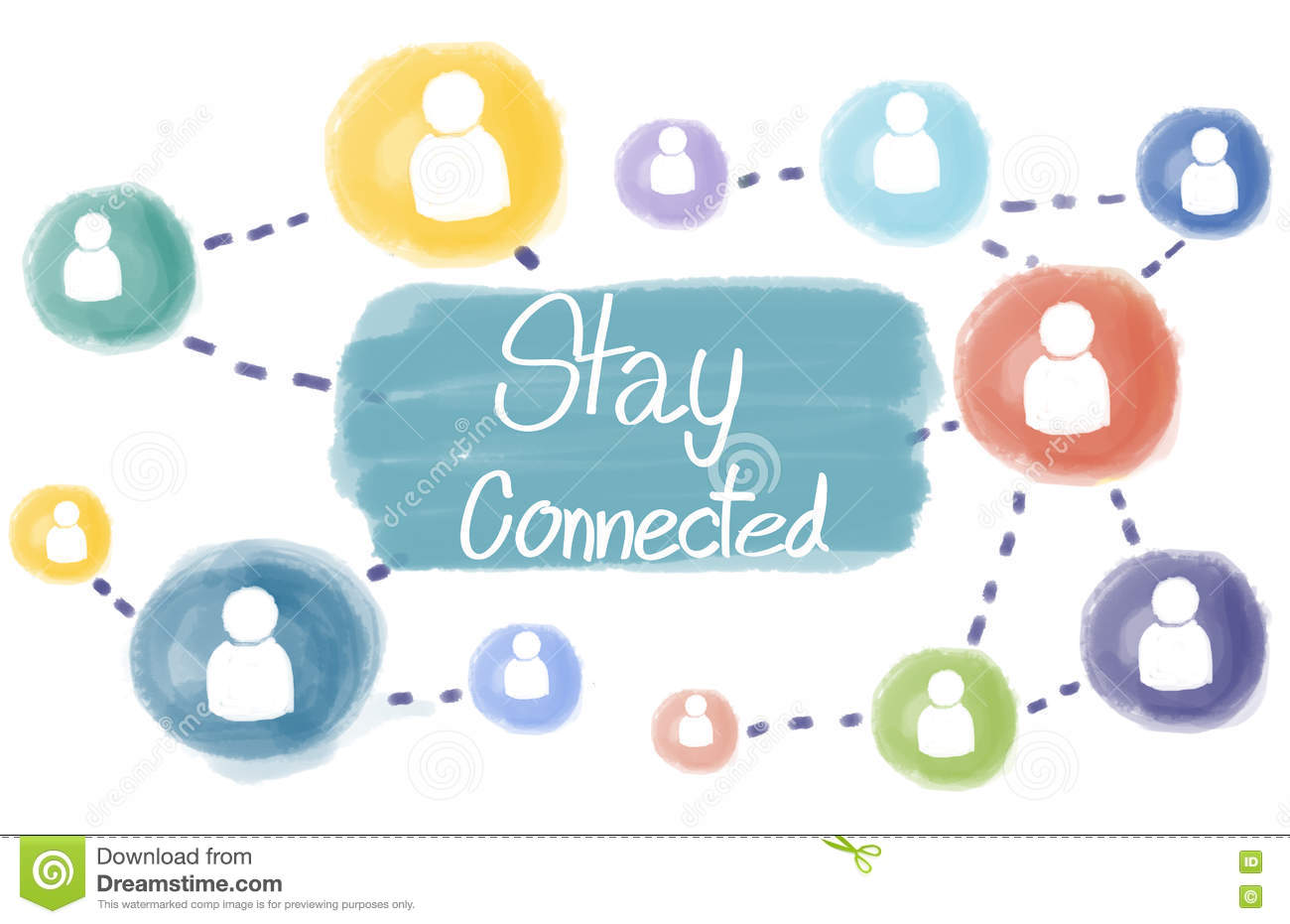 Just Before You Go?
Stay in Zoom if you have questions or wish to have a longer extra visit
29
Wait for Zoom MeetingExcited to See You All!Have your whiteboard & marker handy 
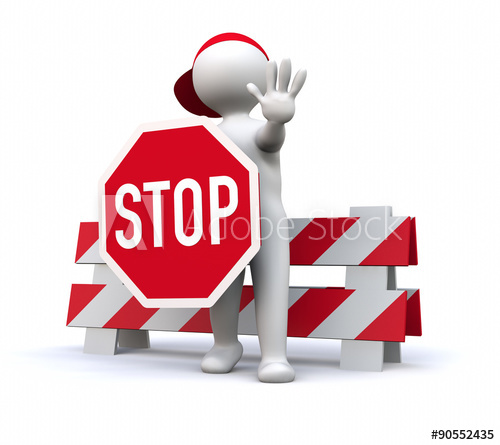 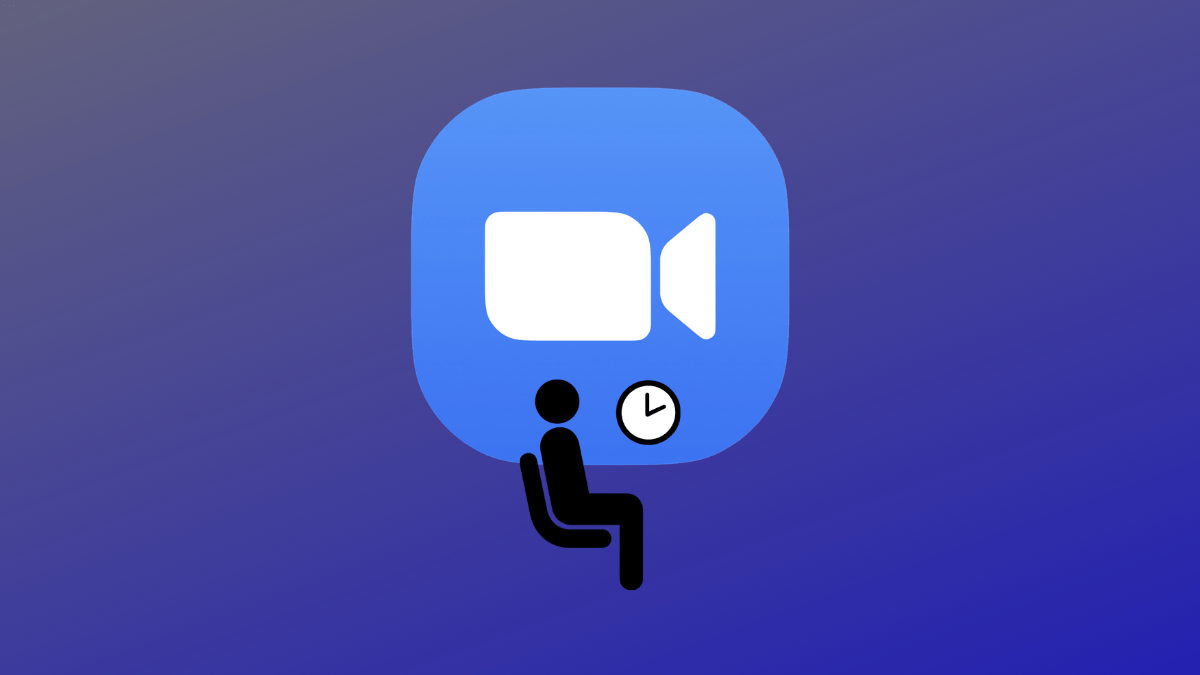 Join Zoom Meetinghttps://sd23.zoom.us/j/9012148642Meeting ID: 901 214 8642
30